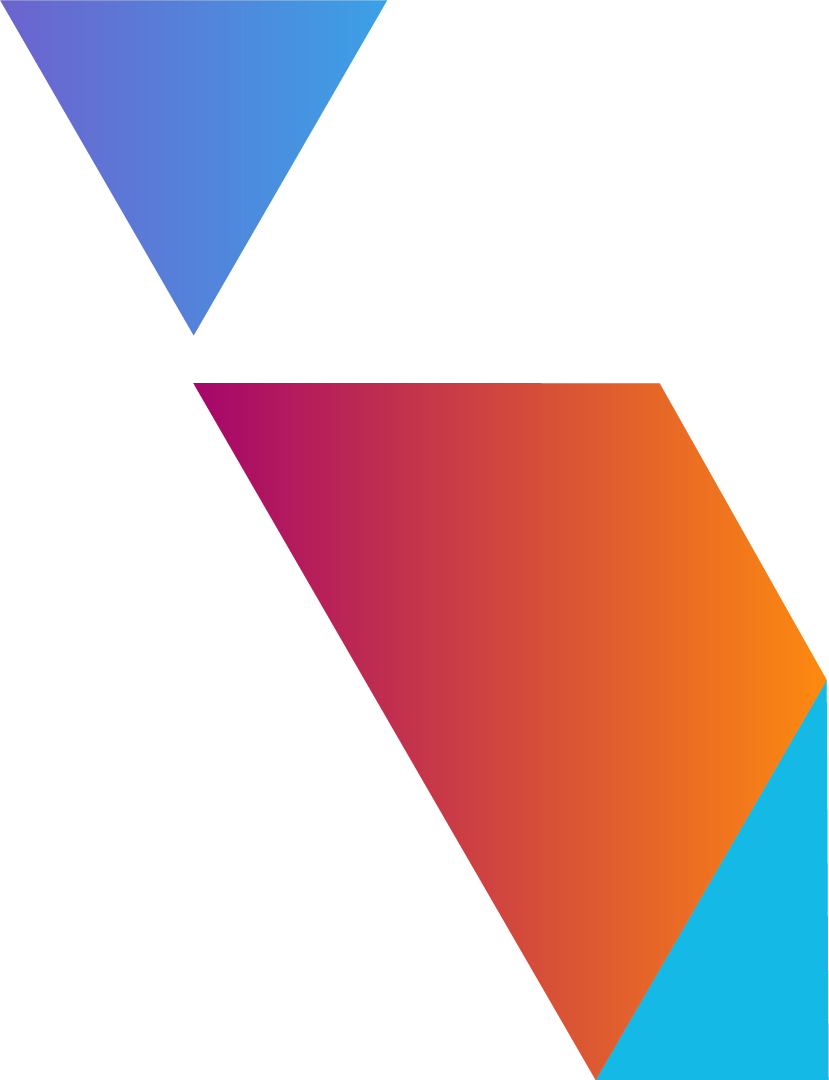 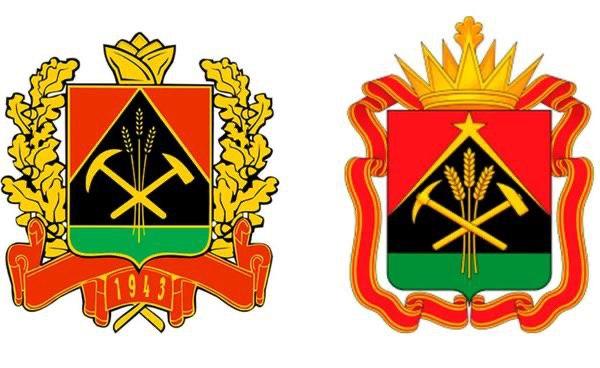 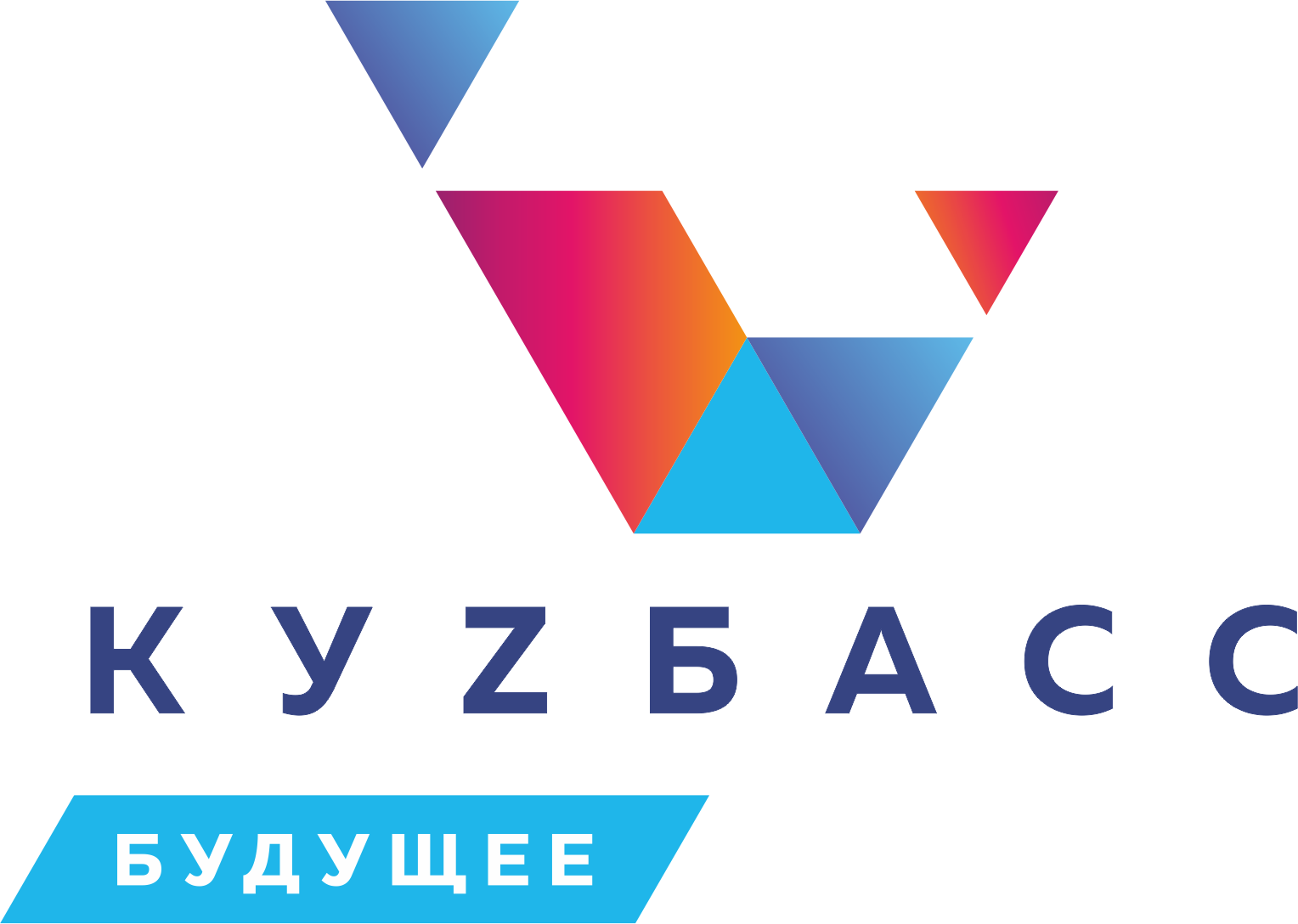 Приемная компания 2022 в  техникумы и колледжи Кузбасса
1
Система среднего профессионального образования Кузбасса
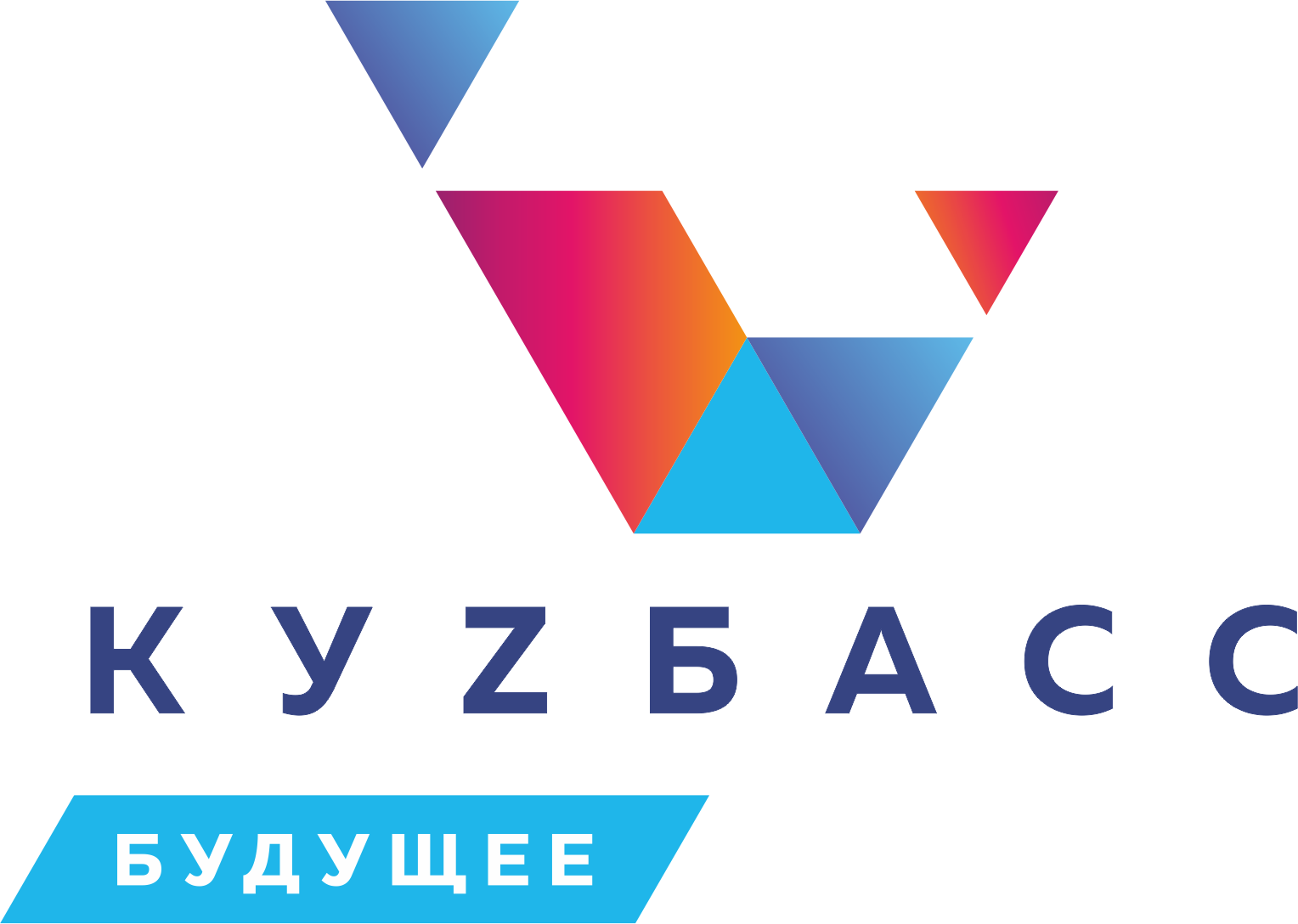 65
учреждений среднегопрофессионального образования
53
1
3
Министерство физкультуры и спорта Кузбасса
Министерство здравоохранения Кузбасса
Министерство образования Кузбасса
1
5
2
Частные профессиональныеобразовательные организации
Министерство культуры Кузбасса
Министерство труда и социальной защиты РФ
4
вуза и один филиал вуза другого региона реализуют программы СПО
2
Количество профессиональных образовательных организаций в муниципалитетах
Кемерово
15
техникумов и колледжей
Новокузнецк
15
техникумов и колледжей
3
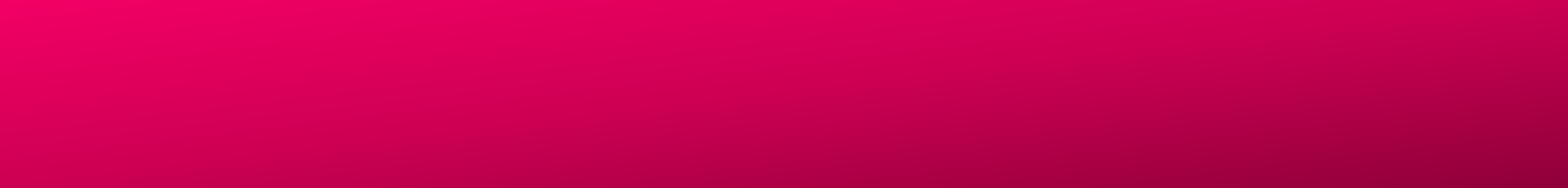 В 2022 году утверждены 14 870 бюджетных места для обучения:
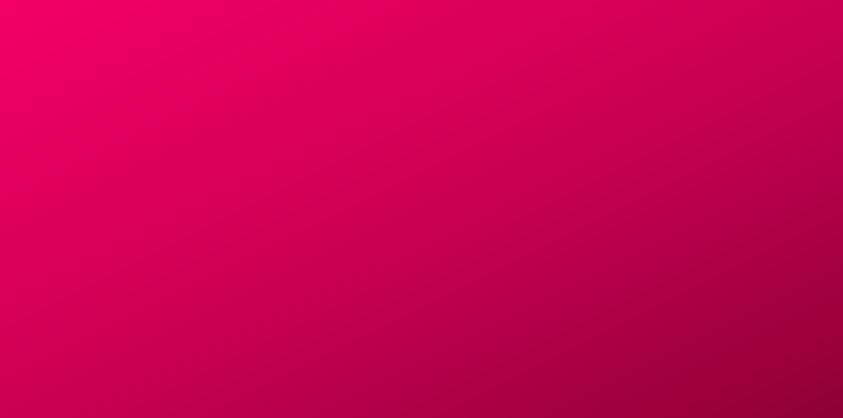 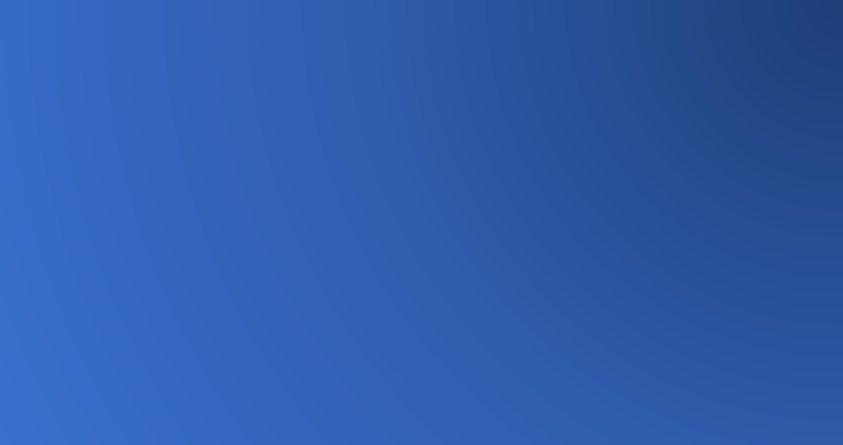 по специальности – 10 971 мест
по профессии – 3359 мест
по программам профессионального обучения для лиц с ОВЗ (с различными формами умственной отсталости) – 540 мест.
4
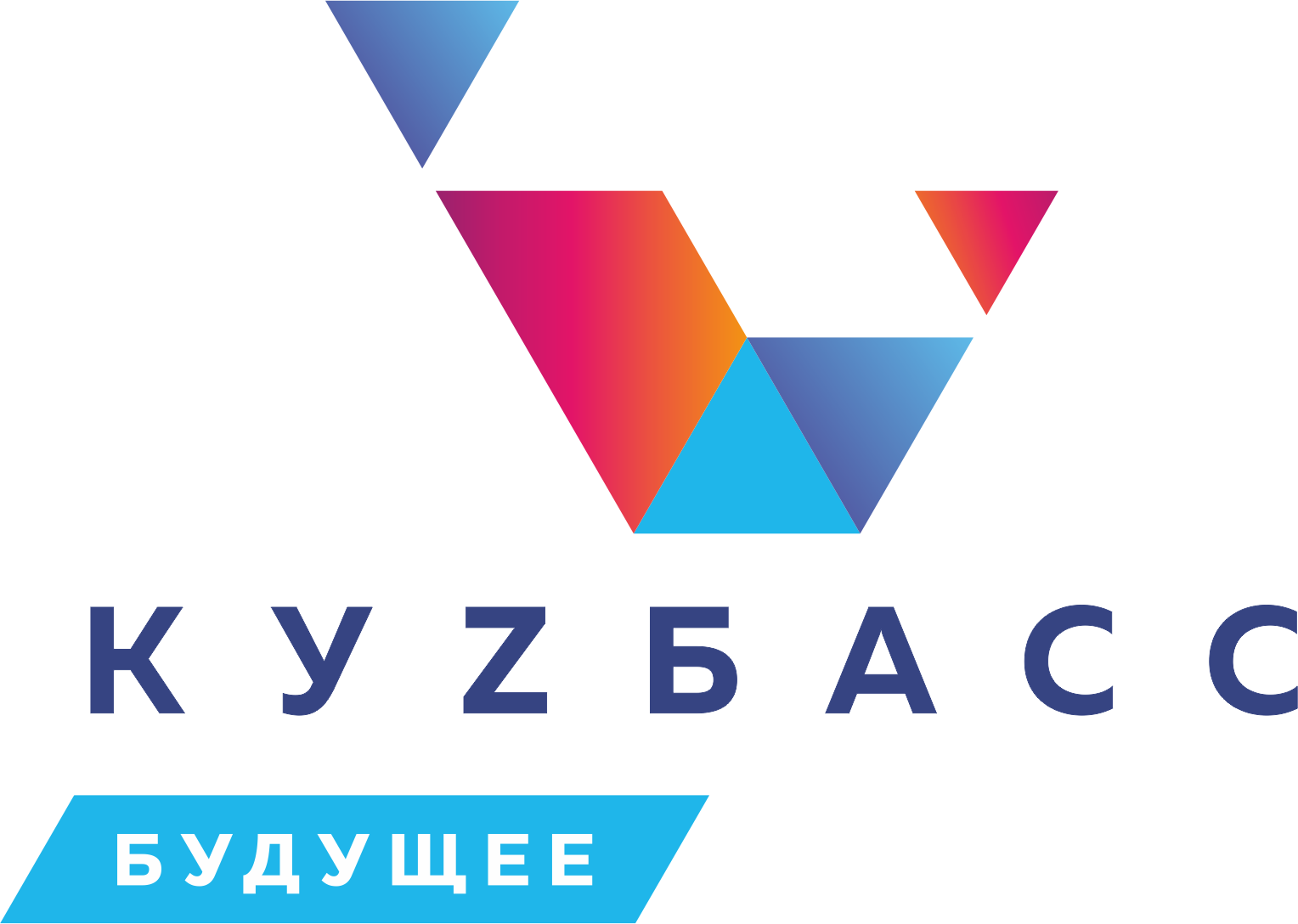 Основные даты приемной компании в СПО
1 марта размещены на сайтах правила приема, перечень специальностей и профессий и перечень вступительных испытаний, количество бюджетных мест.
15 июня стартует работа приемных комиссий техникумов и колледжей, прием документов абитуриентов завершается до 10 августа. Подать заявление колледж можно любым из 3 х способов. 
-Принести лично приемную комиссию
-Отправить заказным письмом  с уведомлением
-Подать заявление онлайн через личный кабинет на сайте cabinet.ruobr.ru

Исключение составляют специальности, требующие определенных творческих или профессиональных качеств, например, архитектура, дизайн или физическая культура. Здесь в первую очередь необходимо успешно пройти вступительные испытания, а затем зачисление по среднему баллу аттестата. 
 Для подготовки к вступительным испытаниям ряд образовательных организаций проводят краткосрочные подготовительные курсы.
5
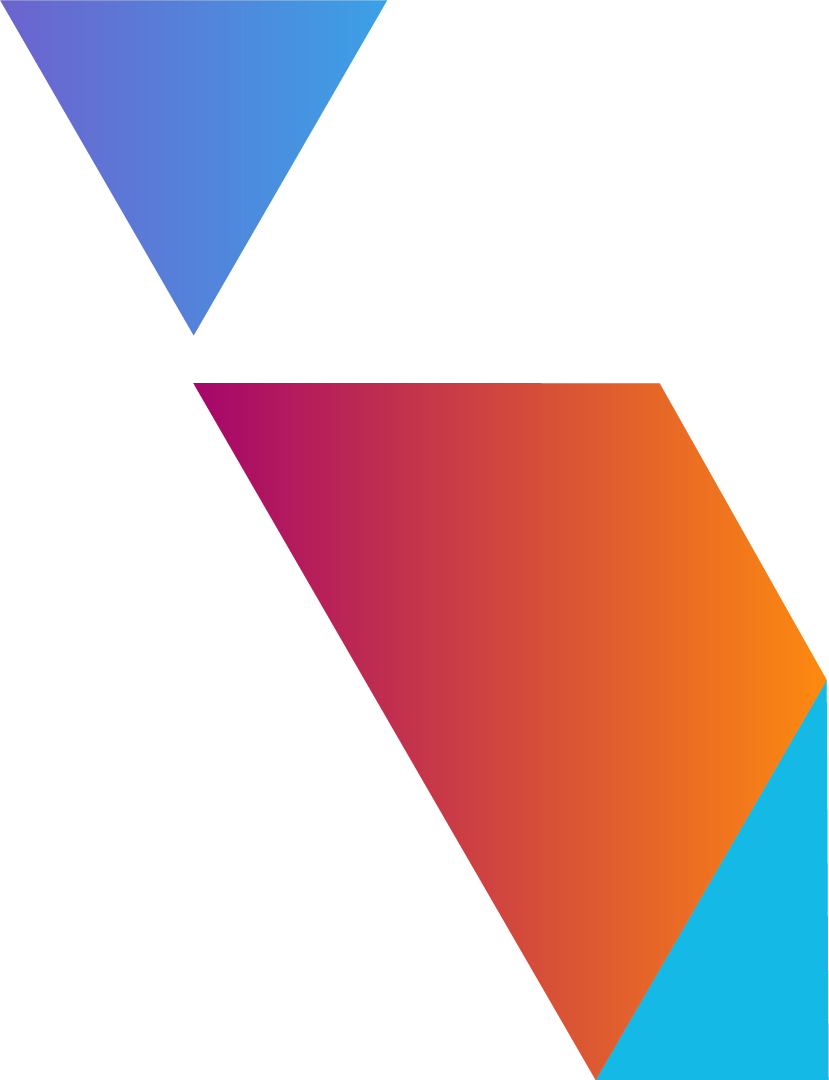 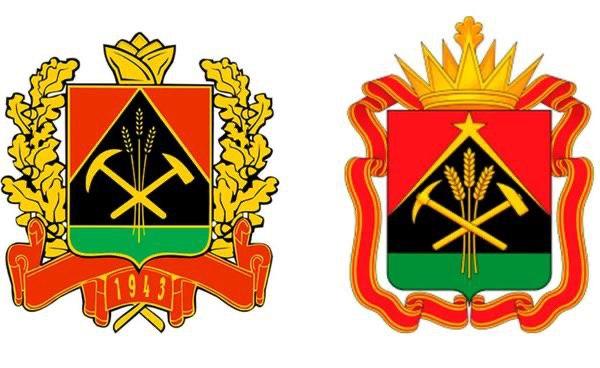 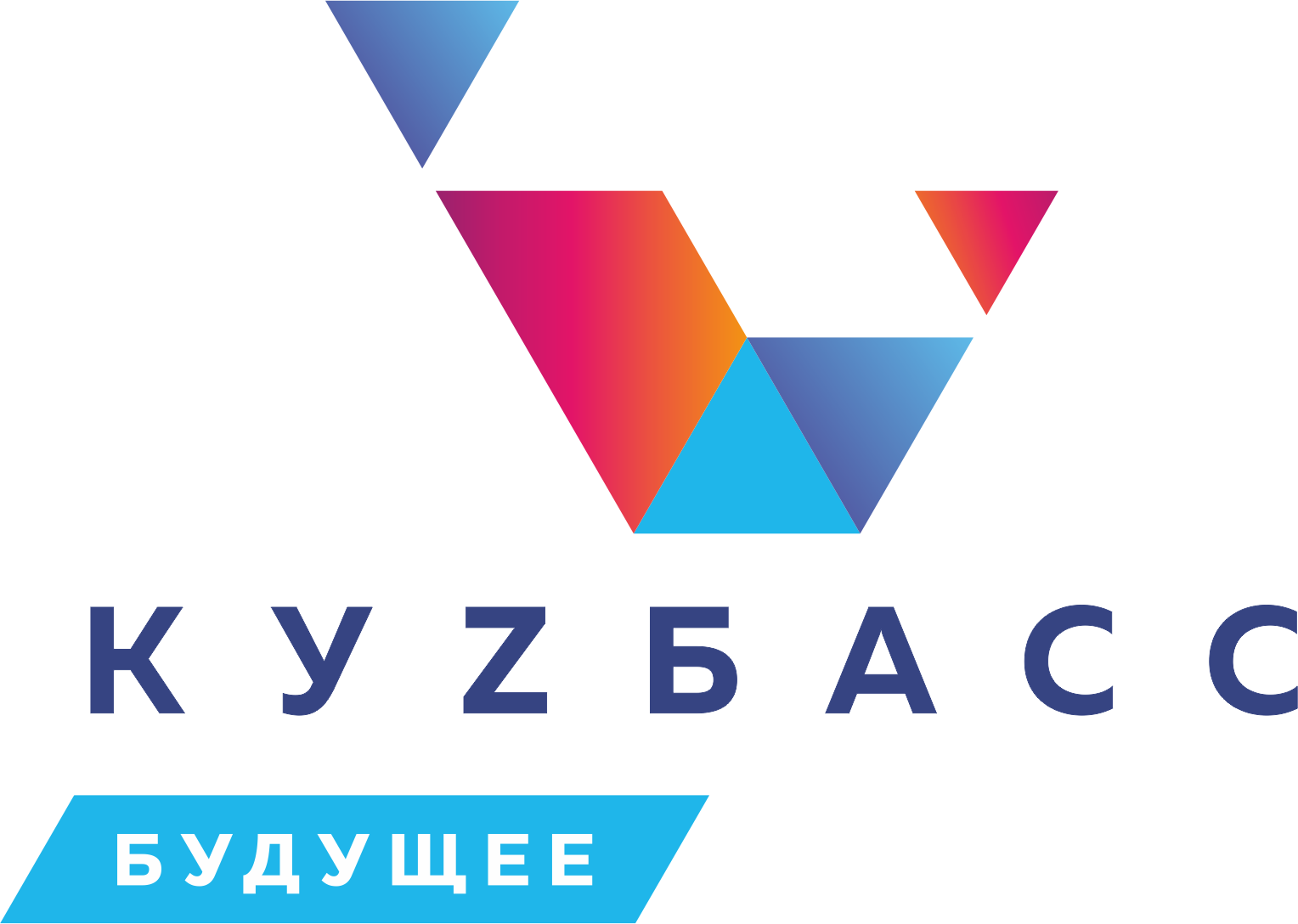 Контакты:
Министерство образования Кузбасса
Управление профессионального образования и подготовки кадров
Начальник управления Трофименко Олеся Николаевна 
8 (384) 2 36-35-72
6